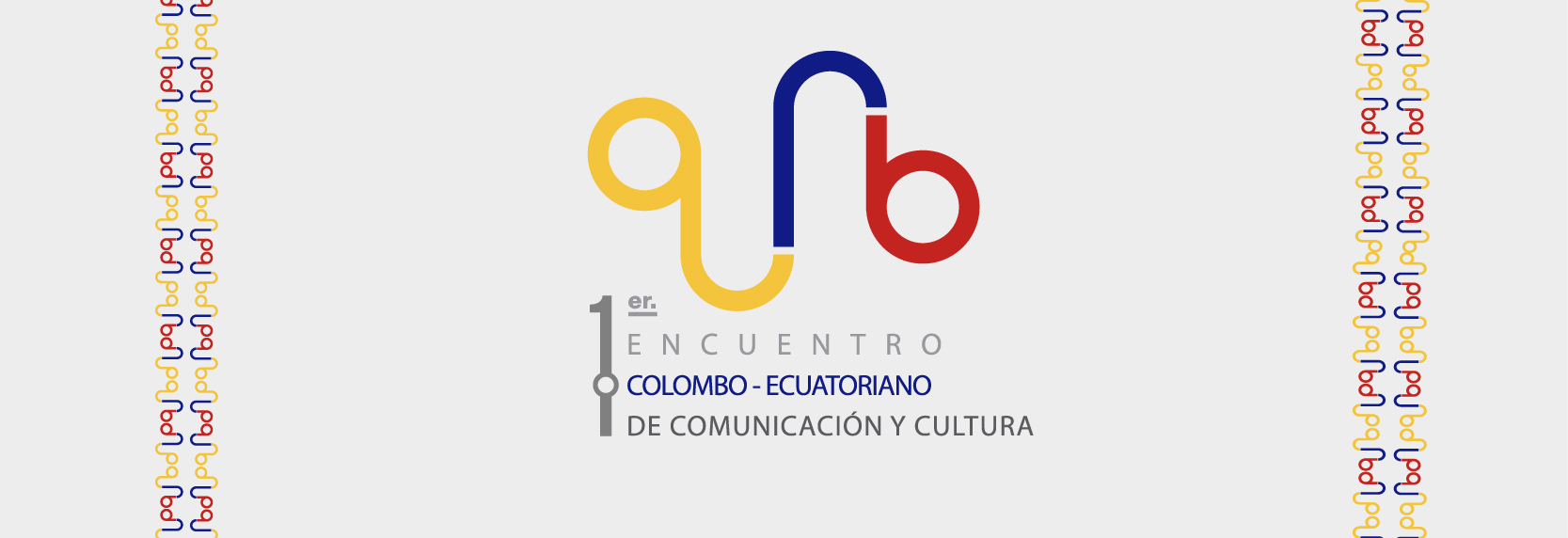 MINISTERIO DE CULTURA DE COLOMBIA Y MINISTERIO DE CULTURA Y PATRIMONIO DE ECUADOR
28, 29 Y 30 DE OCTUBRE DE 2015,  PASTO - NARIÑO - COLOMBIA
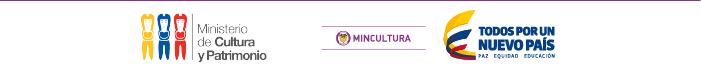 Introducción
Colombia y Ecuador son dos países hermanos que comparten un territorio de frontera nacional que se extiende a lo largo de 586 kilómetros, franja fronteriza que constituye un lugar donde se encuentran las múltiples identidades y allí despliegan, negocian, intercambian varias formas de vida, maneras de relacionarse entre sí, y costumbres que se funden en un proceso de mestizaje e interculturalidad.
 
En Colombia y Ecuador existen actores, iniciativas y dinámicas, tanto estatales como de la sociedad civil, que han hecho de la comunicación un escenario para la inclusión, valoración, reconocimiento y respeto de las identidades, expresiones, derechos y prácticas culturales. Procesos comunicativos binacionales de creación, producción, divulgación y circulación de contenidos que ponen  en escena el conjunto de expresiones culturales, formas de vida y todos aquellos rasgos espirituales, intelectuales y emocionales que caracterizan a nuestros pueblos.
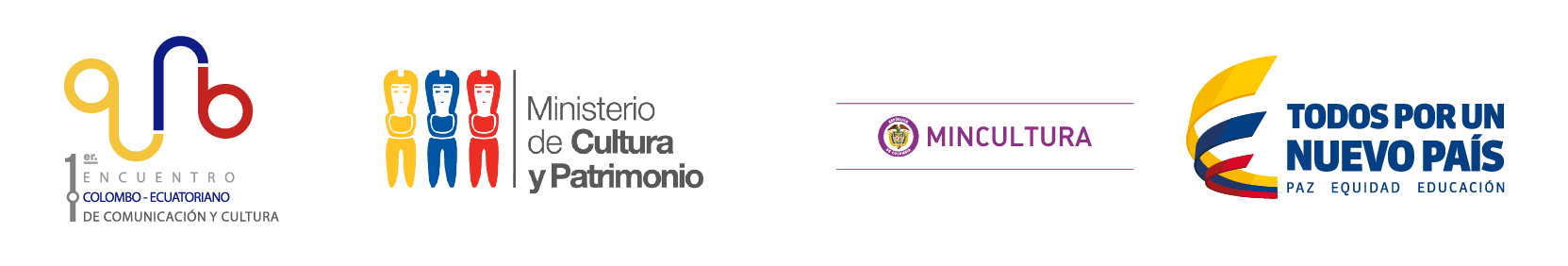 Introducción
Otro punto de articulación entre Colombia y Ecuador es el marcado interés de los dos gobiernos por diseñar políticas que promuevan la interculturalidad basada en la diversidad, y el derecho a la diferencia. Tanto el Ministerio de Cultura y Patrimonio de Ecuador como el Ministerio de Cultura de Colombia, han promovido planes, programas y políticas públicas que promocionan, enriquecen, difunden, reivindican y valoran el conjunto de identidades, opciones de vida, formas de ser, de pensar, de actuar, crear,  recordar y habitar el mundo a partir de sus nacionalidades indígenas y pueblos.
 
La pluriculturalidad, interculturalidad y patrimonio son campos estratégicos tanto para el Ministerio de Cultura y Patrimonio del Ecuador como para el Ministerio de Cultura de Colombia; por lo tanto, se requiere de la conjunción de voluntades políticas que permitan la construcción de horizontes comunes y una mayor articulación entre los planes, programas y políticas que promuevan los temas de integración y fortalecimiento de las identidades a través de herramientas como la comunicación.
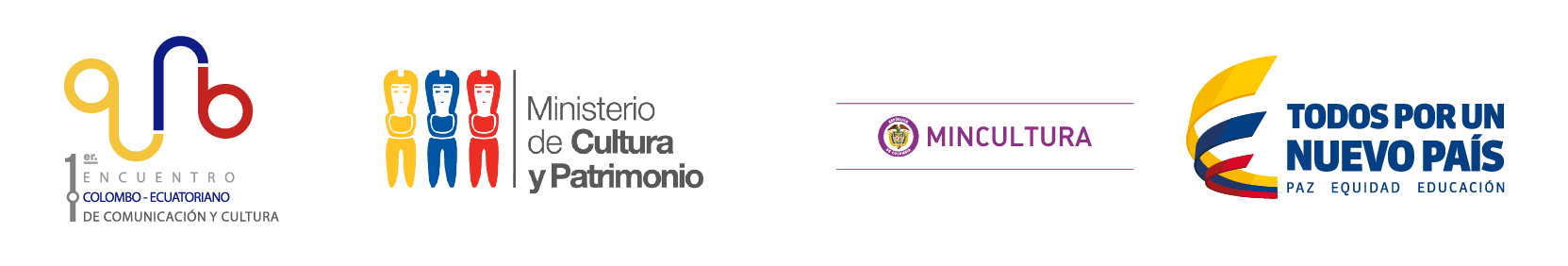 Introducción
Se propone la realización del Primer Encuentro Binacional de Cultura y Comunicación, como un espacio que convoque a realizadores de contenidos y actores interculturales de Ecuador y Colombia para que reflexionen, intercambien experiencias, construyan saberes y propongan articulaciones entre los procesos, que desde la comunicación, promueven, reconocen y valoran la integración, la interculturalidad y el patrimonio.
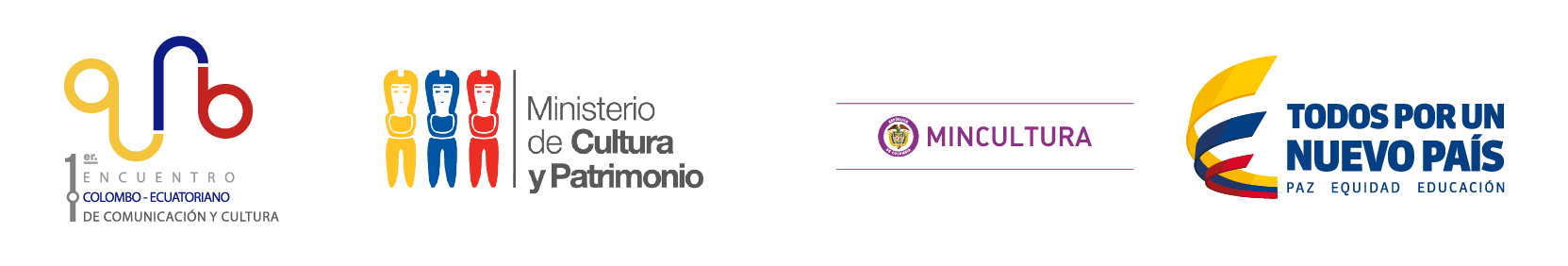 Objetivo General
Realizar un Encuentro Colombo- Ecuatoriano que permita conocer experiencias locales de interculturalidad, comunicación e intercambios binacionales como un eje articulador de las relaciones comunitarias locales.
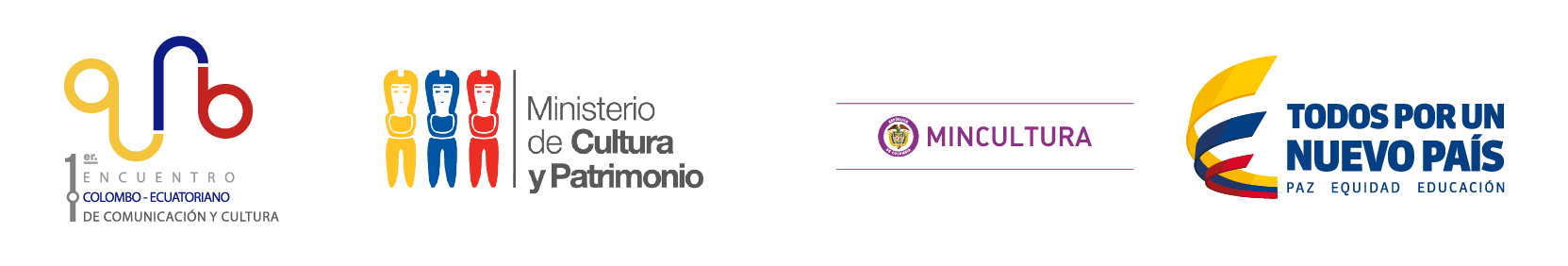 Objetivos  Específicos
Establecer la importancia de la articulación de la interculturalidad y comunicación como una herramienta inapreciable en el proceso de integración fronteriza en los dos países. 

Promover, fortalecer e impulsar la producción de programas orientados a la relación que se teje entre la interculturalidad, la apropiación del patrimonio y los derechos culturales.

Fortalecer el intercambio de experiencias y saberes entre los actores, así como de los procesos que se llevan a cabo en el ámbito de la interculturalidad, patrimonio, frontera y género a través de la comunicación. 

Promover las temáticas consensuadas por las redes de comunicación establecidas entre los dos países, fortaleciendo la construcción conjunta de proyectos alrededor de la interculturalidad, las identidades, el patrimonio, género y la comunicación.

Intercambiar experiencias en torno a la relación entre actores estatales, ciudadanía y ONG`s relativas a la interculturalidad, patrimonio, género y comunicación en los proyectos vigentes en la zona de integración fronteriza.
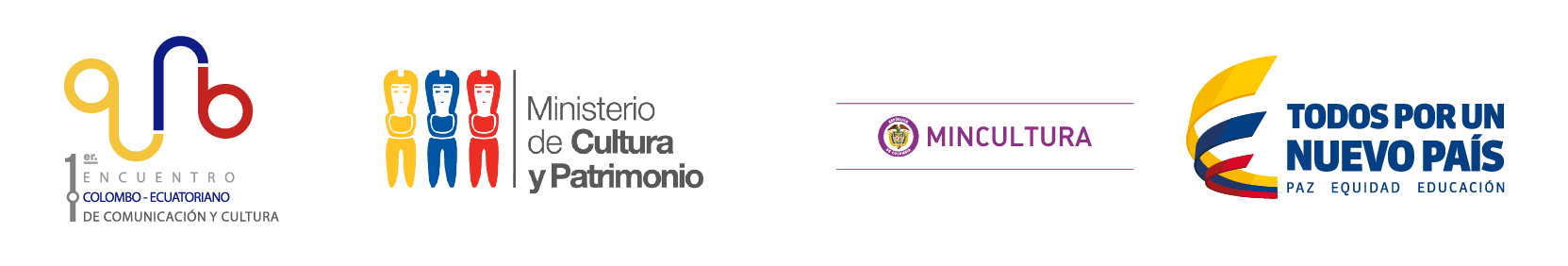 Ejes temáticos
Pregunta central

¿Qué papel cumple la comunicación en los procesos de interculturalidad, patrimonio, género  e integración fronteriza?

Líneas estratégicas

 
La cultura como un derecho individual y colectivo.
La comunicación como eje articulador y dinamizador.
La frontera como un espacio de negociación cultural.
Las iniciativas locales como una respuesta espontánea a las necesidades de integración,  Multiculturalidad, etnicidad y relaciones interculturales en la zona de integración fronteriza.
El género y comunicación como territorio común que permite el encuentro y la expresión de las diversidades.
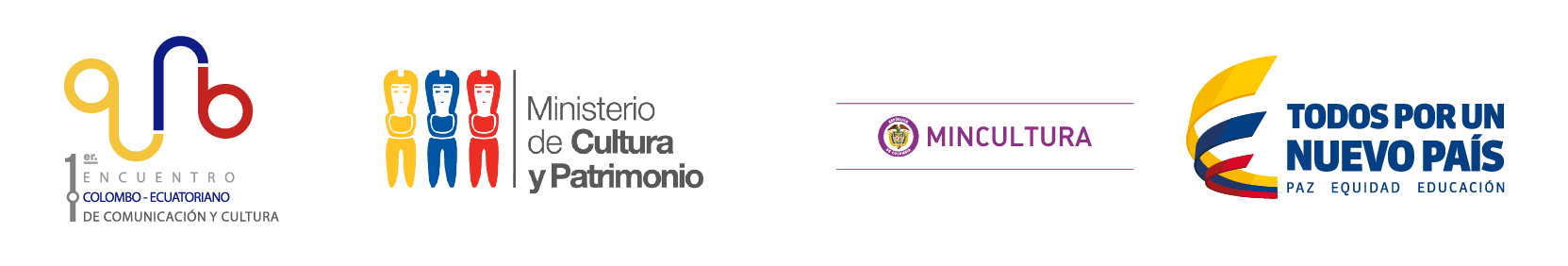 AGENDA ACADÉMICA
La Comunicación: Herramienta de construcción  de la Interculturalidad, el Patrimonio, el Género y la Cultura, escenarios que se constituyen en  ejes de la Integración Binacional en la Zona de Frontera. 


DÍA PRIMERO -   28 DE OCTUBRE DE 2015 
HOTEL BOLIVAR PLAZA 


OBJETIVO Y DINÁMICA DE LA JORNADA: Recibimiento e inauguración del evento. A medida que lleguen los asistentes habrá una galería de exposiciones en la cual se presentarán piezas comunicativas relacionadas con los temas del encuentro: interculturalidad, patrimonio, zona de integración fronteriza y género.
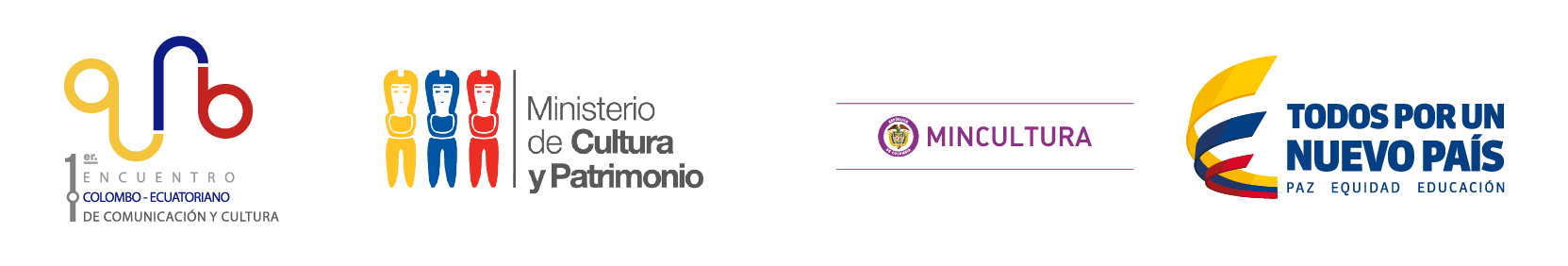 DÍA PRIMERO -   28 DE OCTUBRE DE 2015
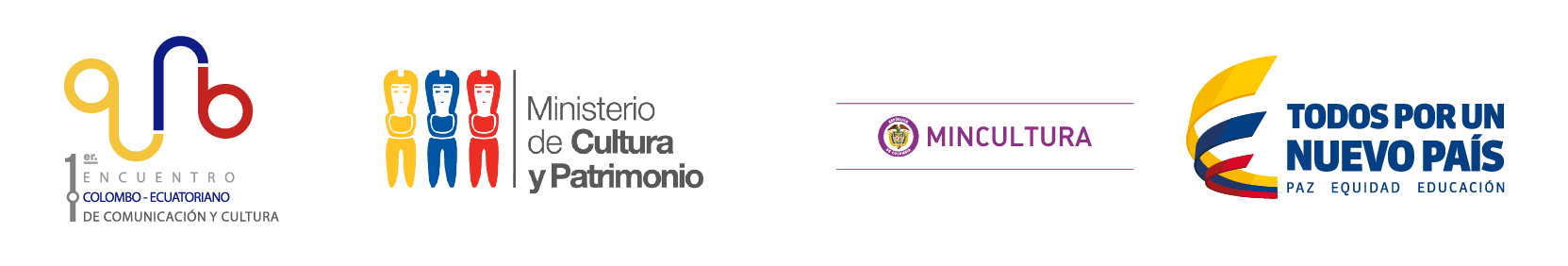 AGENDA ACADÉMICA
DÍA SEGUNDO, 29 DE OCTUBRE DE 2015 
HOTEL BOLIVAR PLAZA 



OBJETIVO Y DINÁMICA DE LA JORNADA: Conversatorio alrededor de los temas de interculturalidad, patrimonio, zona de integración fronteriza y género. La primera jornada busca, a partir de las experiencias y conferencistas, ampliar la mirada sobre los temas. La idea es conocer diferentes miradas, enfoques y procesos que existen entre ambos países sobre los temas de comunicación y cultura.
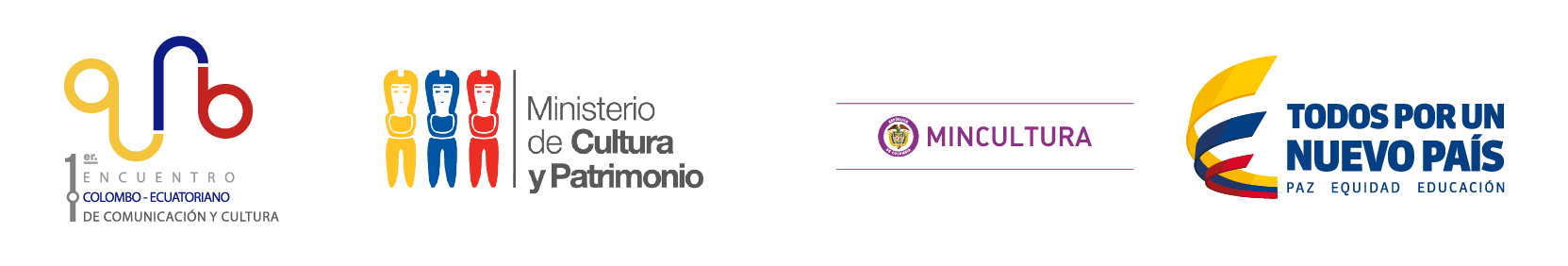 DÍA SEGUNDO, 29 DE OCTUBRE DE 2015
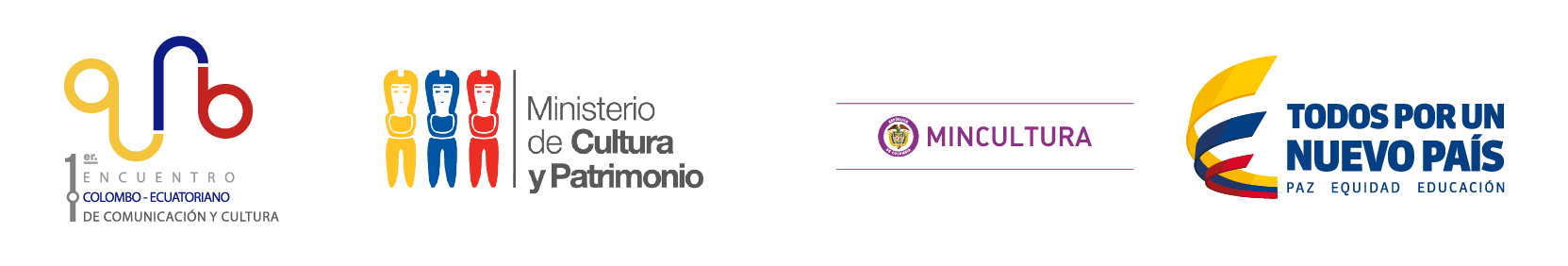 DÍA SEGUNDO, 29 DE OCTUBRE DE 2015
PREGUNTAS MOTIVADORAS INTERCULTURALIDAD
 
Qué se entiende por interculturalidad.
Cómo la interculturalidad se refleja en la producción comunicacional 
Cómo lo que ustedes hacen aporta a la construcción de políticas públicas de comunicación-intercultural en la zona de integración fronteriza.
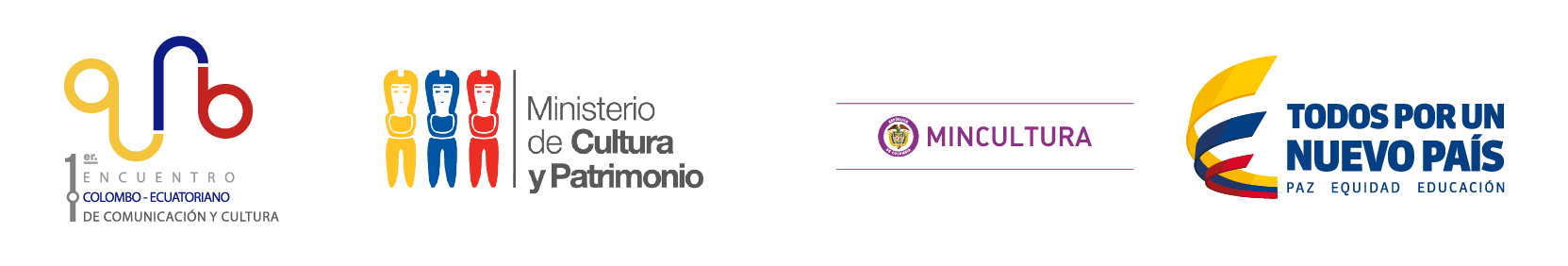 DÍA SEGUNDO, 29 DE OCTUBRE DE 2015
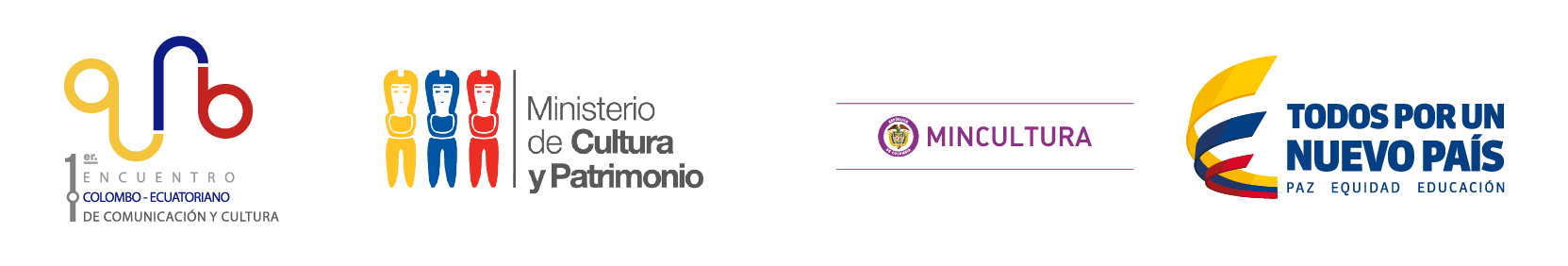 DÍA SEGUNDO, 29 DE OCTUBRE DE 2015
PREGUNTAS MOTIVADORAS PATRIMONIO
 
Qué se entiende por patrimonio.
Cómo el patrimonio cultural se refleja en la producción comunicacional 
Cómo lo que ustedes hacen aporta a la construcción de políticas públicas de comunicación-patrimonio en la zona de integración fronteriza.
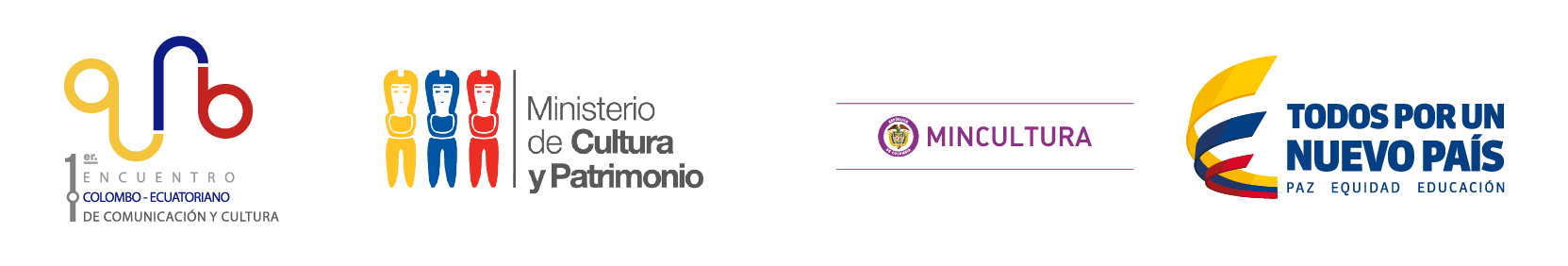 DÍA SEGUNDO, 29 DE OCTUBRE DE 2015
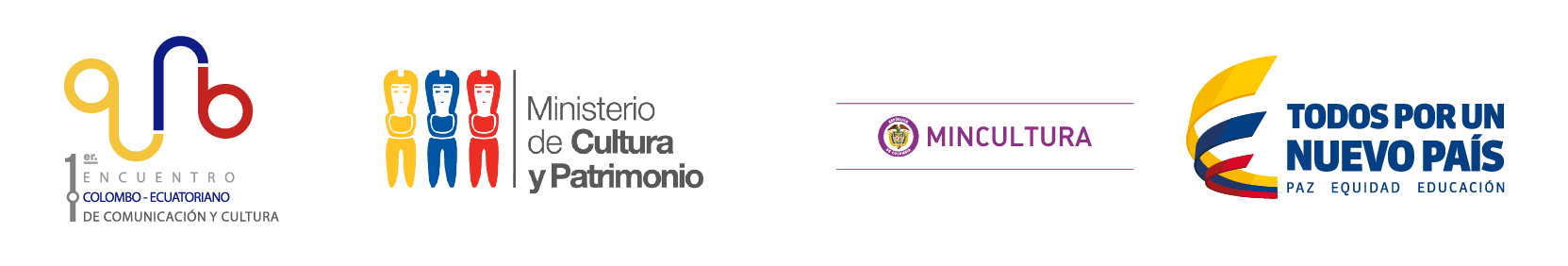 DÍA SEGUNDO, 29 DE OCTUBRE DE 2015
PREGUNTAS MOTIVADORAS ZONA DE INTEGRACIÓN FRONTERIZA
 
Qué se entiende por zona de integración fronteriza.
Cómo la cultura y la comunicación promueven la integración de los pueblos en la zona de integración fronteriza.
Cuáles son las apuestas políticas relacionadas con la zona de integración fronteriza del proyecto y la institucionalidad que representa.
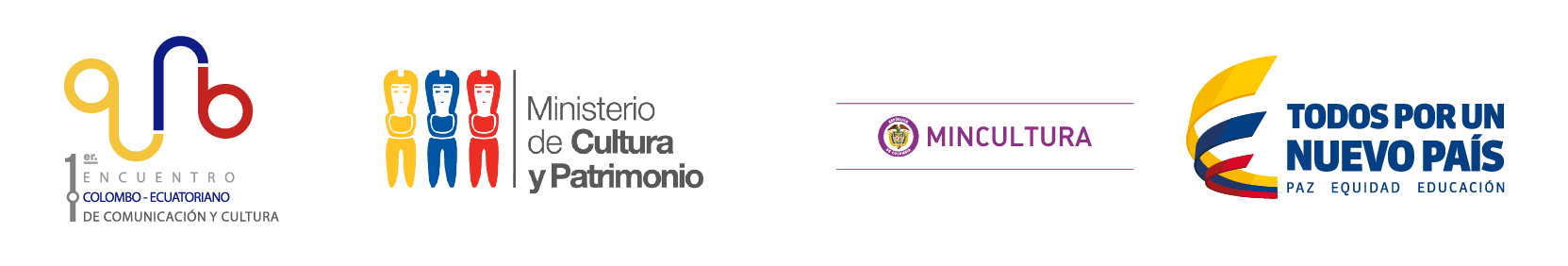 DÍA SEGUNDO, 29 DE OCTUBRE DE 2015
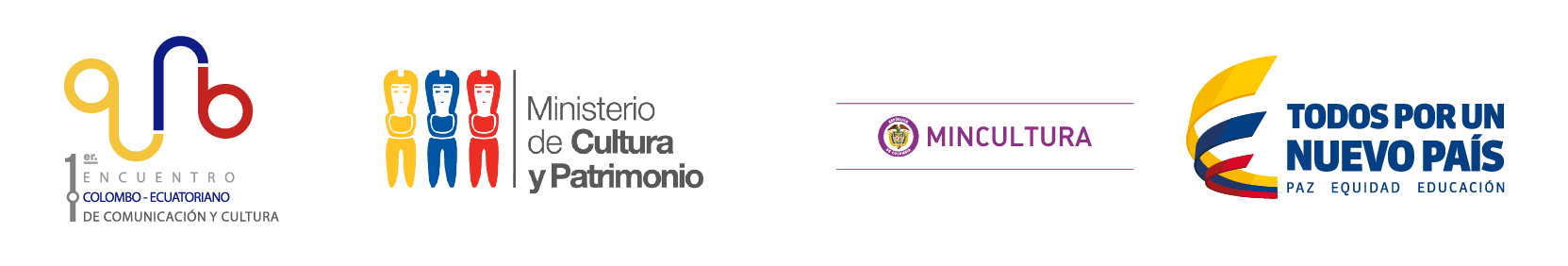 DÍA SEGUNDO, 29 DE OCTUBRE DE 2015
PREGUNTAS MOTIVADORAS GÉNERO

Qué se entiende por género y redes comunicacionales interculturales en la zona de integración fronteriza.
Cómo el género se refleja en la producción comunicacional en la zona de integración fronteriza.
Cómo lo que ustedes hacen aporta  a la construcción de políticas públicas de comunicación-género en la zona de integración fronteriza.
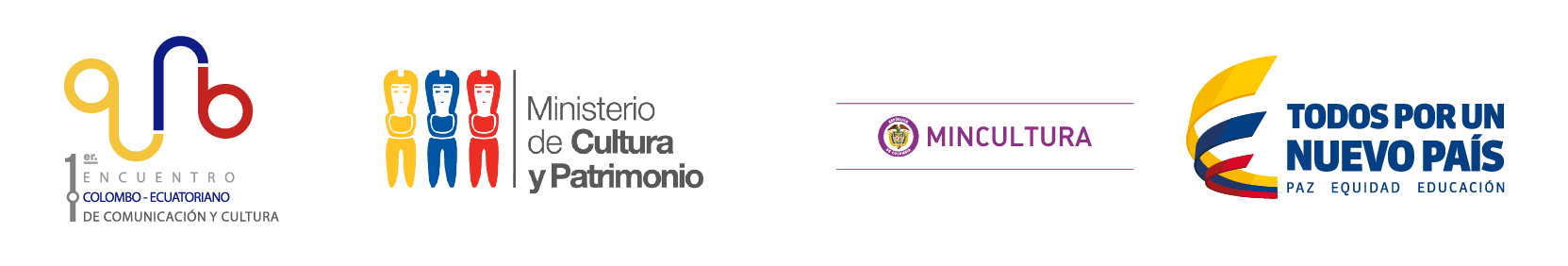 DÍA TERCERO – 30 DE OCTUBRE – HOTEL BOLÍVAR PLAZA
Fomentar el intercambio de saberes de los actores y experiencias convocadas en torno a los campos de patrimonio, zona de integración fronteriza, interculturalidad y género. 
 
Identificar los contextos, los obstáculos y las claves de trabajo que marcan el desarrollo de las iniciativas de comunicación que participan en el encuentro 
 
Proponer de manera colectiva y con enfoque binacional alternativas de solución a los obstáculos encontrados y propuestas que fortalezcan el trabajo de las experiencias y promuevan la integración entre realizadores de uno y otro país.     

A manera de cierre, se realizará una intervención desde las instituciones binacionales para garantizar la continuidad de dicho encuentro en el 2016.
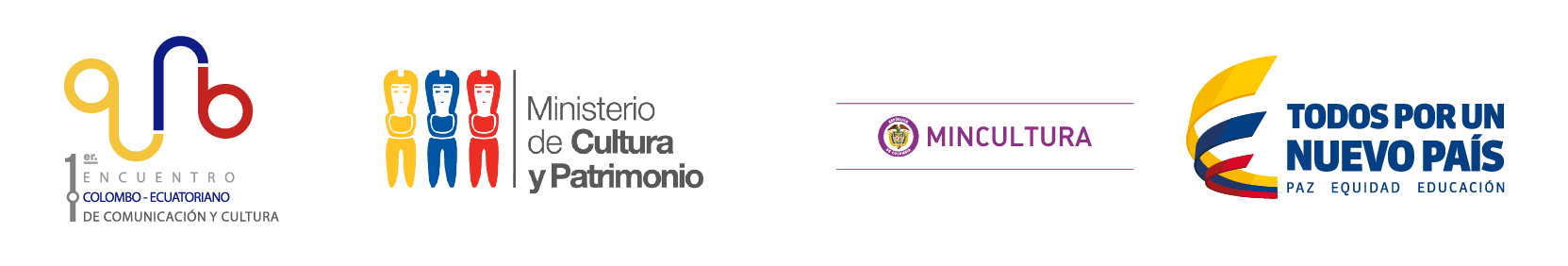 DÍA TERCERO – 30 DE OCTUBRE  - HOTEL BOLÍVAR PLAZA
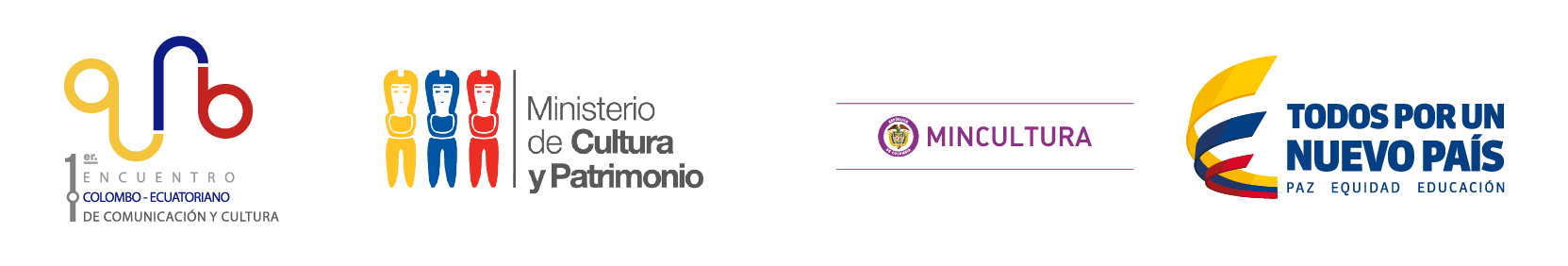 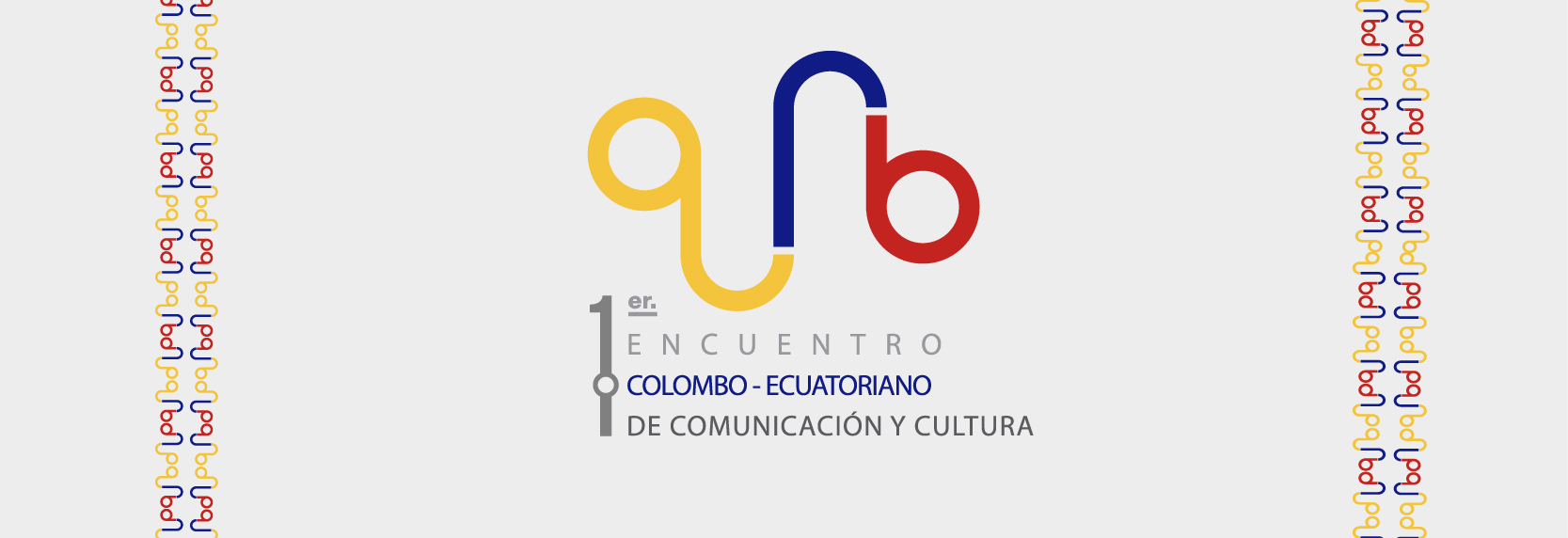